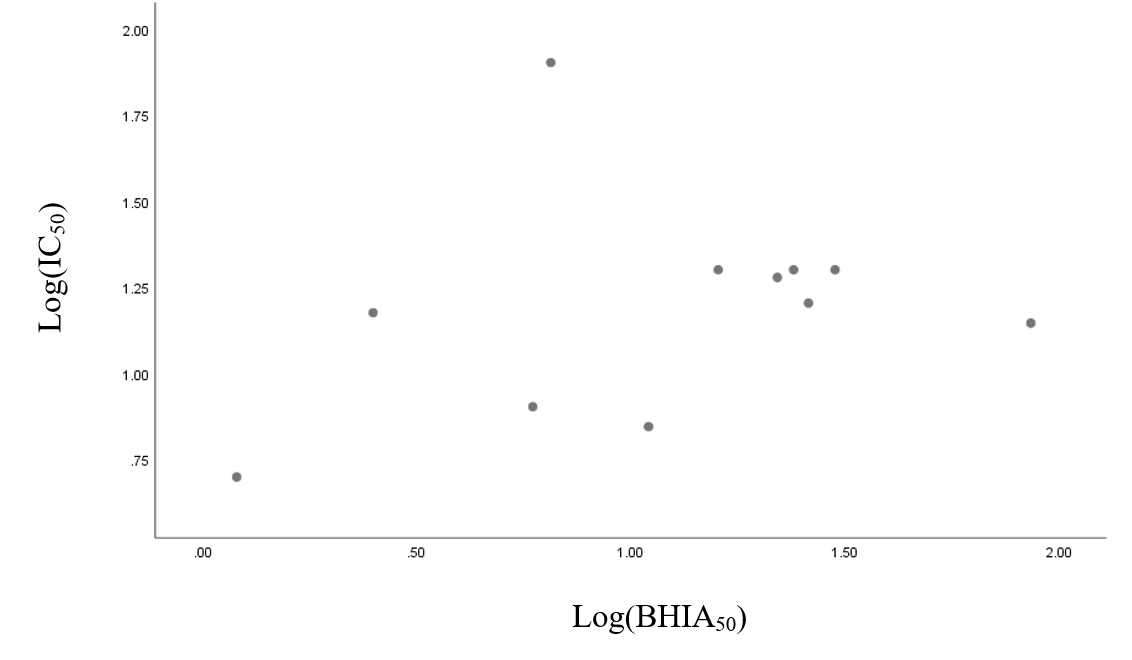 Figure S25. Correlation between β-haematin inhibition activity (log(BIHA50)) and anti-malarial activity (log(IC50­)) for biquinolines against sensitive strain D6